Електронна комерція
Аналіз сучасних підходів систем електронної комерційної діяльності
Лекція 6
Питання:
1. Переваги та недоліки функціонування е-бізнесу й е-комерції
2. Е-комерція та традиційна комерція: спільні та відмінні риси
Рис. 1. Ключові переваги е-бізнесу
Рис. 2. Можливості е-комерції
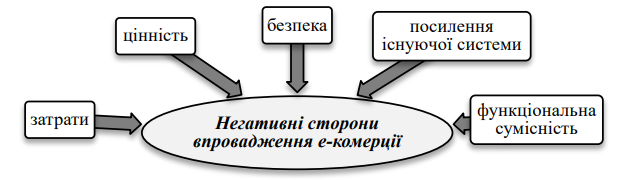 Рис. 3. Негативні сторони впровадження е-комерції
Рис. 4. Принципи  успішності
 е-комерції
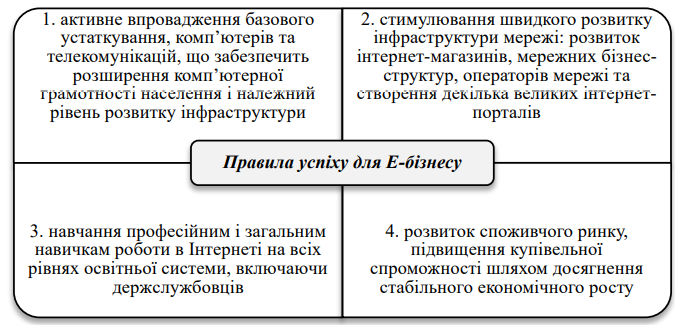 Рис. 5. Правила успіху